Normativa sulla disabilità a scuola
Principali leggi e strumenti per l’inclusione scolastica
Principi Fondamentali
Costituzione e Norme di Riferimento
Legge 104/1992
Legge 170/2010 (DSA)
D. Lgs. 66/2017
Il Piano Educativo Individualizzato (PEI)
Strumenti per l’Inclusione
Inclusione e PNRR
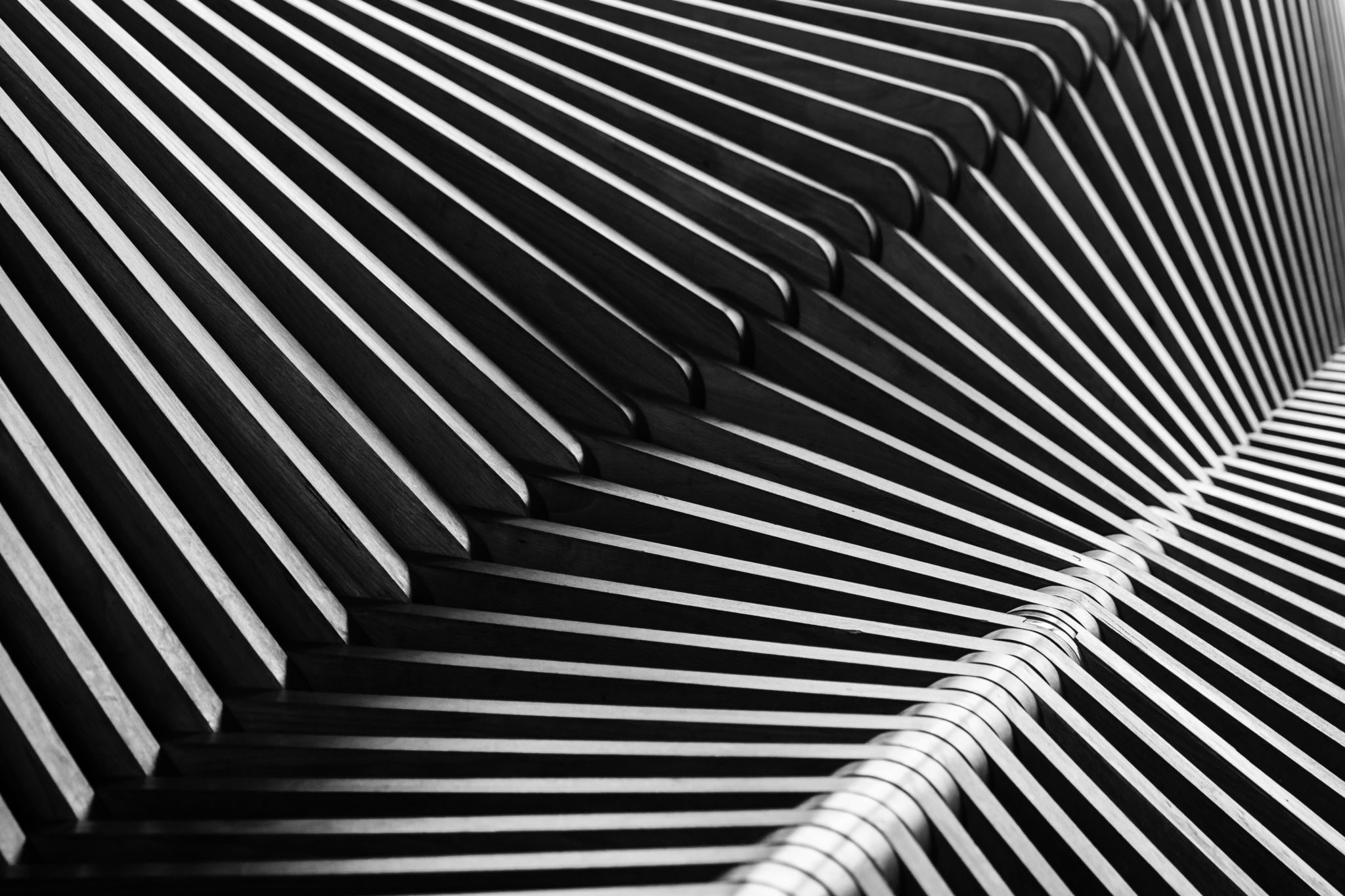 Il Nuovo PEI (Piano Educativo Individualizzato)
Struttura, modalità di redazione e attuazione nelle scuole.
1. Normativa di riferimento
2. Struttura del PEI
3. Redazione del PEI
4. Ruolo del GLO
5. Attuazione e Monitoraggio